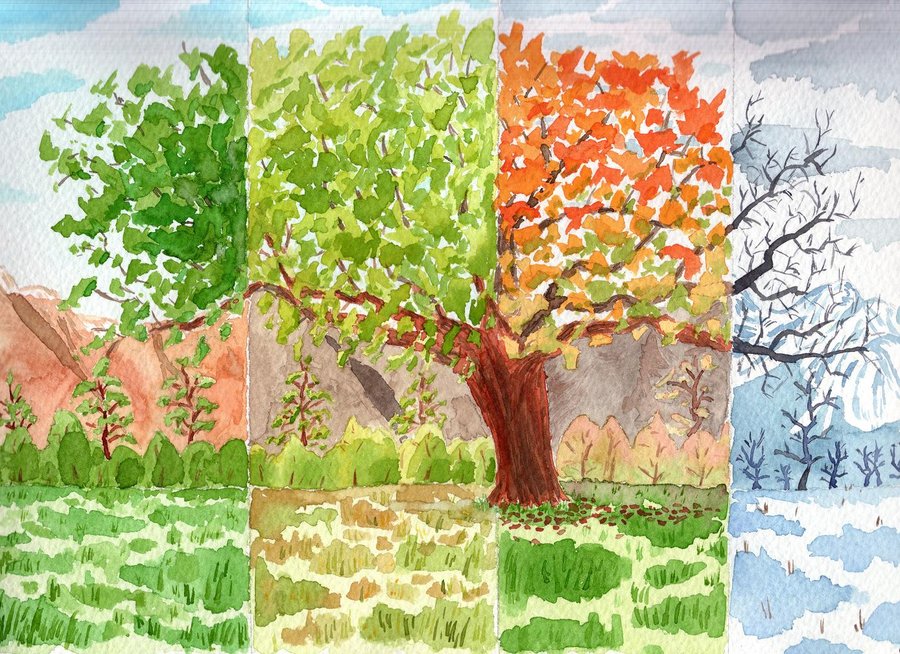 игра
Дни становятся длиннее,
Тает снег, ручьи звенят-заливаются.
 
Из заморских стран далёких
Птицы к нам
Летят-возвращаются
Зелёное, жёлтое, красное,
Самое в году прекрасное!
Босоногое, щедрое, жаркое,
Дачное, пляжное, яркое!
Вот и стали дни короче,
И длиннее стали ночи,
Птицы тянутся на юг,
Пожелтели лес и луг.
Укрыла землю пуховым одеялом,
Сковала реки крепким льдом,
Узоры на окне нарисовала
Искристым белым серебром. 
 
Запорошила дорожки,
Разукрасила окошки,
Радость детям подарила
И на санках прокатила.